ВИДЫ ТЕАТРА
Пальчиковый театр
Конусный театр
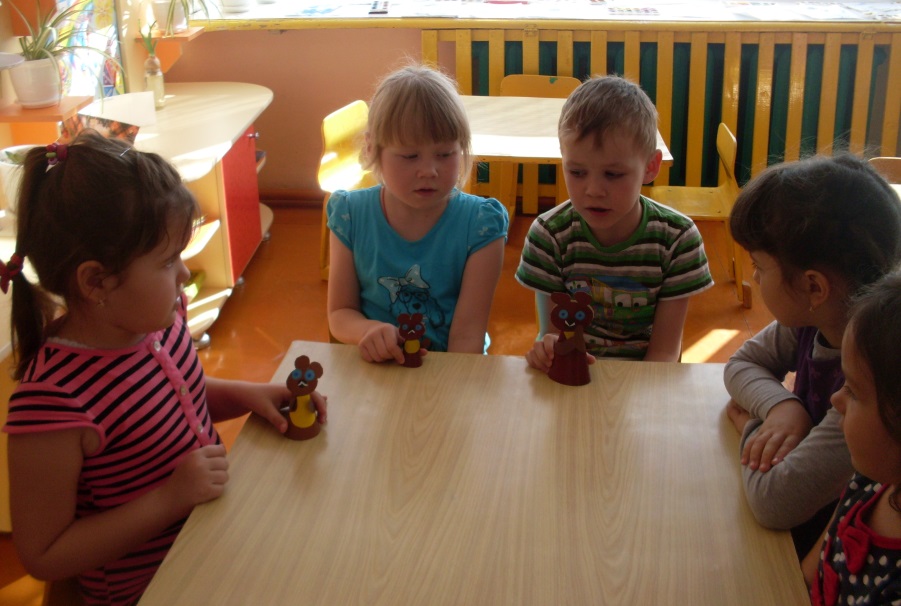 Перчаточные куклы
Театр масок
Театр кукол «живая рука»
Театр игрушек